Seasons
[ˈsiːz(ə)nz] времена года
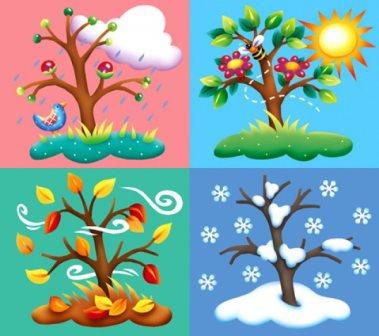 Подготовила учитель английского языка ГБОУ СОШНО № 265   г. Москва
 Немтинова Людмила Сергеевна
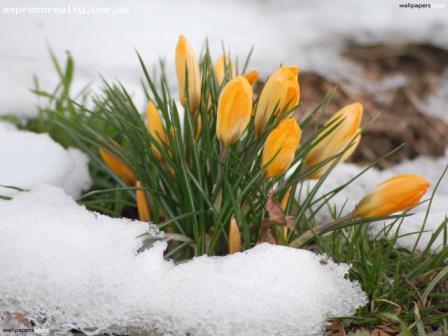 Spring is green
[sprɪŋ]
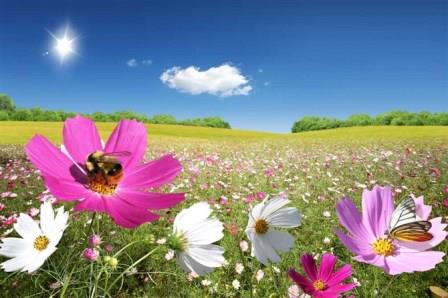 Summer is bright
[ˈsʌmə]
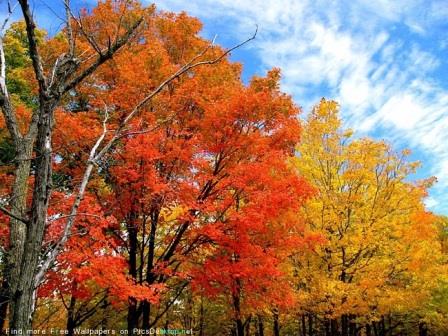 Autumn is yellow
[ˈɔːtəm]
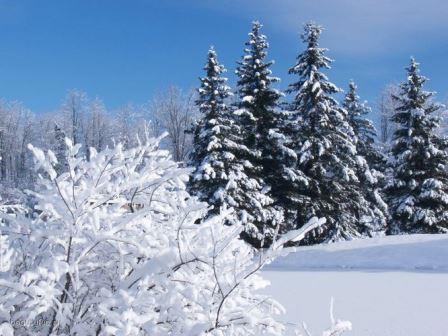 Winter is white
[ˈwɪntə]
Источники
http://kidsclever.ru/sites/default/files/zagadki-o-vremenah-goda.jpg
http://www.tc-sfera.ru/sites/default/files/field/image/7.jpg
http://image.zn.ua/media/images/original/Feb2014/82710.jpg
http://i069.radikal.ru/1203/e5/86a4d39f2de9.jpg
http://stat17.privet.ru/lr/09245b9d4bec2cf712d0863a526dee71